KLIJANJE SJEMENKE GRAHA
SOFIA VASILJ 5A O.Š.A. STEPINCA
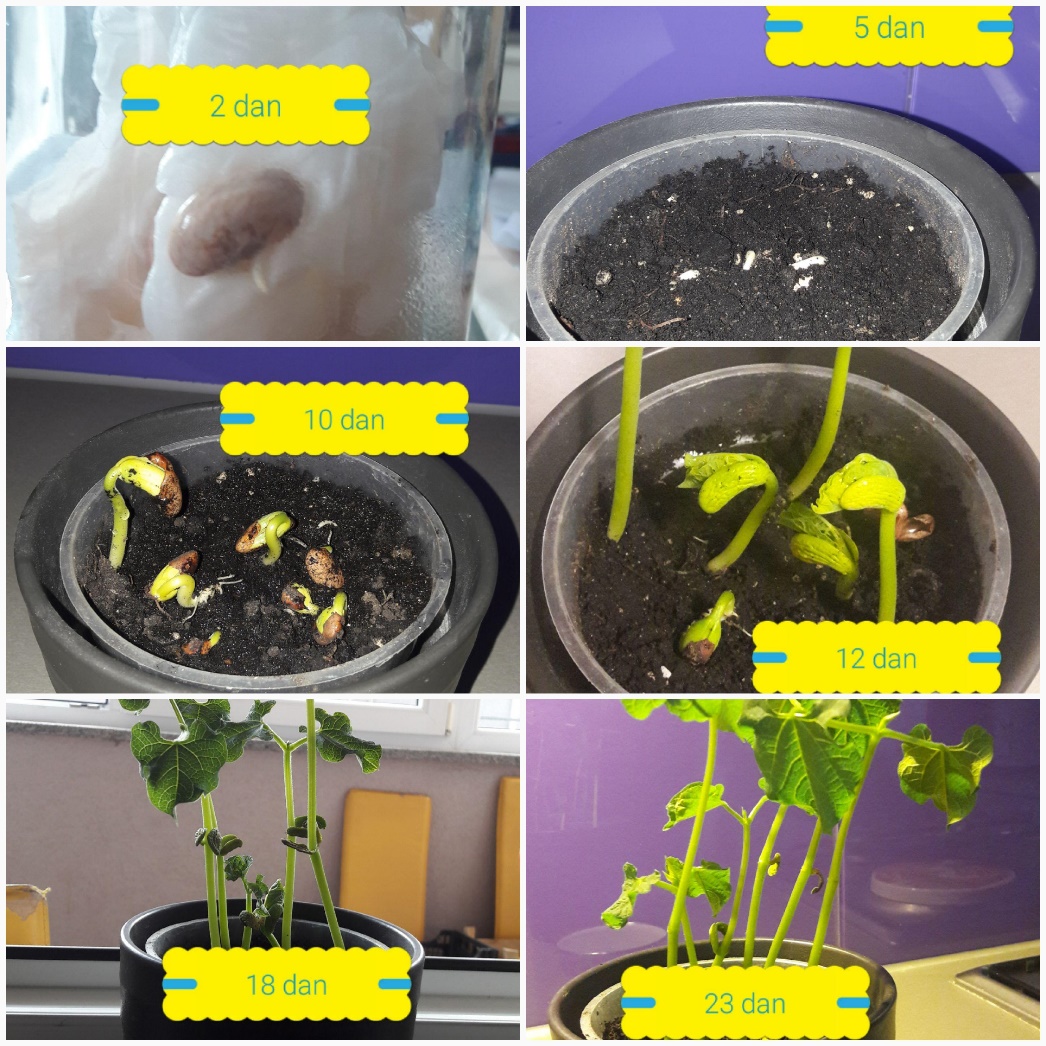 DAN 2
Sjemenka graha je nabubrila u staklenci uz pomoć vlažnog ubrusa
Uz povoljne vanjske i unutrasnje uvjete počela je i klijati
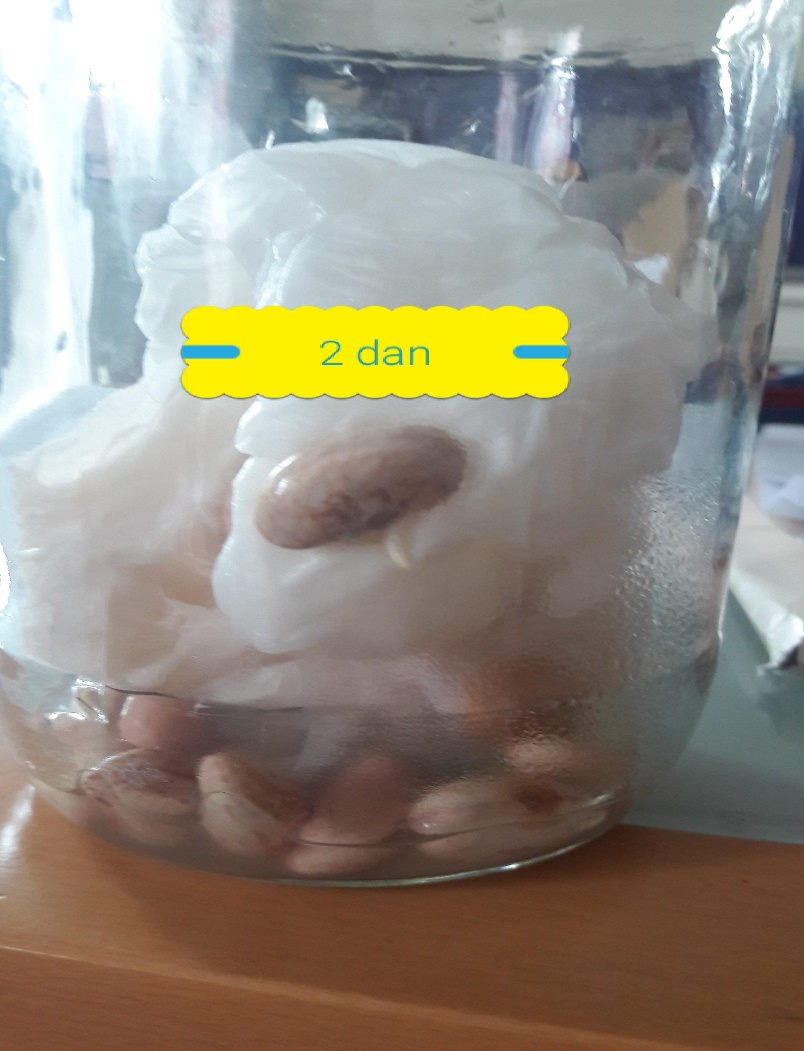 DAN 8
Sjemenke graha su presađene u teglicu sa zemljom
Svaki dan se pazi da imaju dovoljno vlage i sunca
Biljka polako izlazi iz zemlje
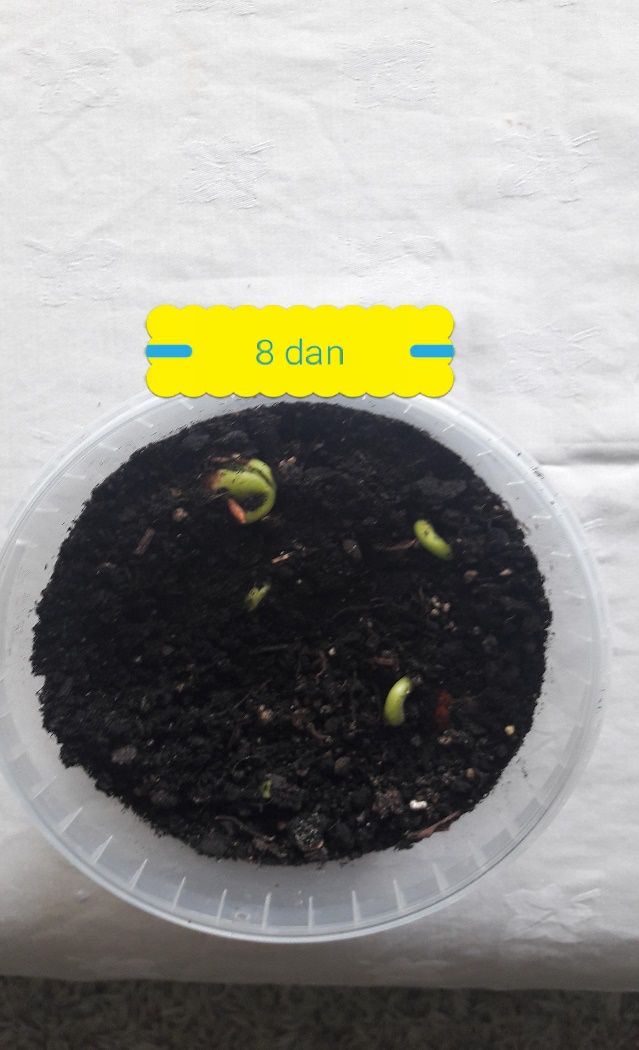 10 DAN
Biljka je proklijala
Zrna su se polako oslobodila sjemene lupine
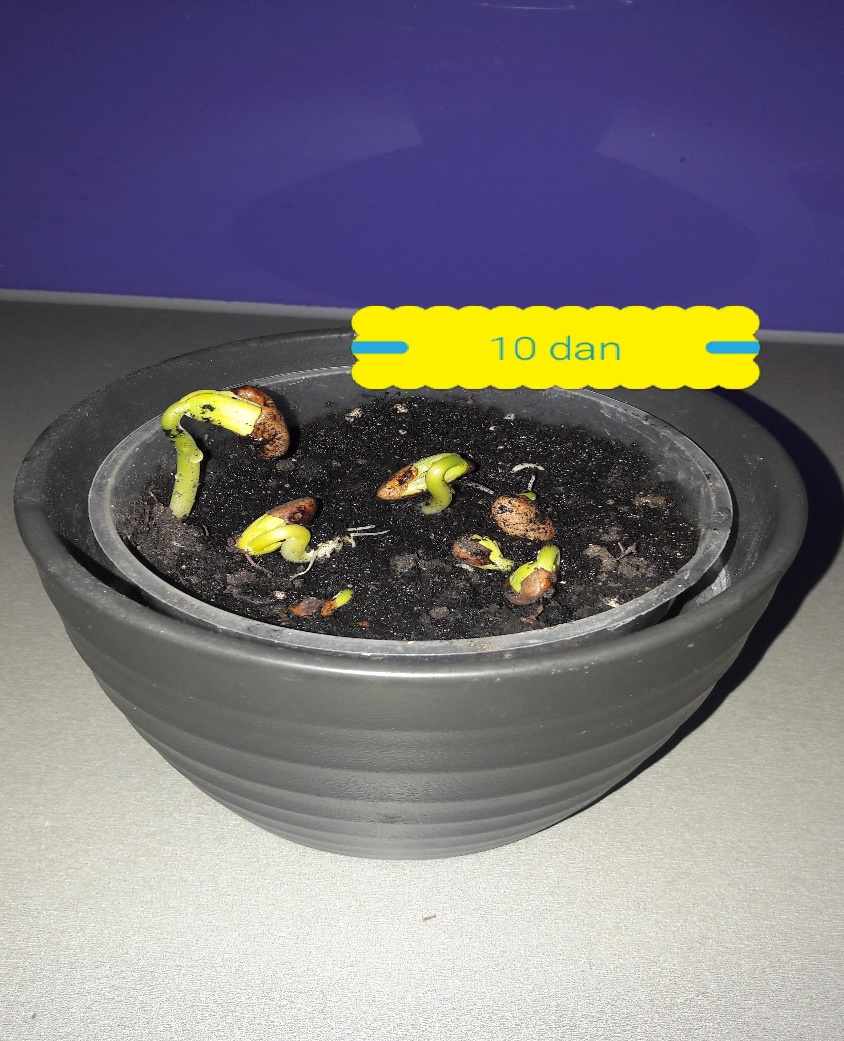 12 DAN
Kad su sjemene lupine otpale,pojavile su se blijedozelene supke izmedu kojih se skrivaju mladi listići
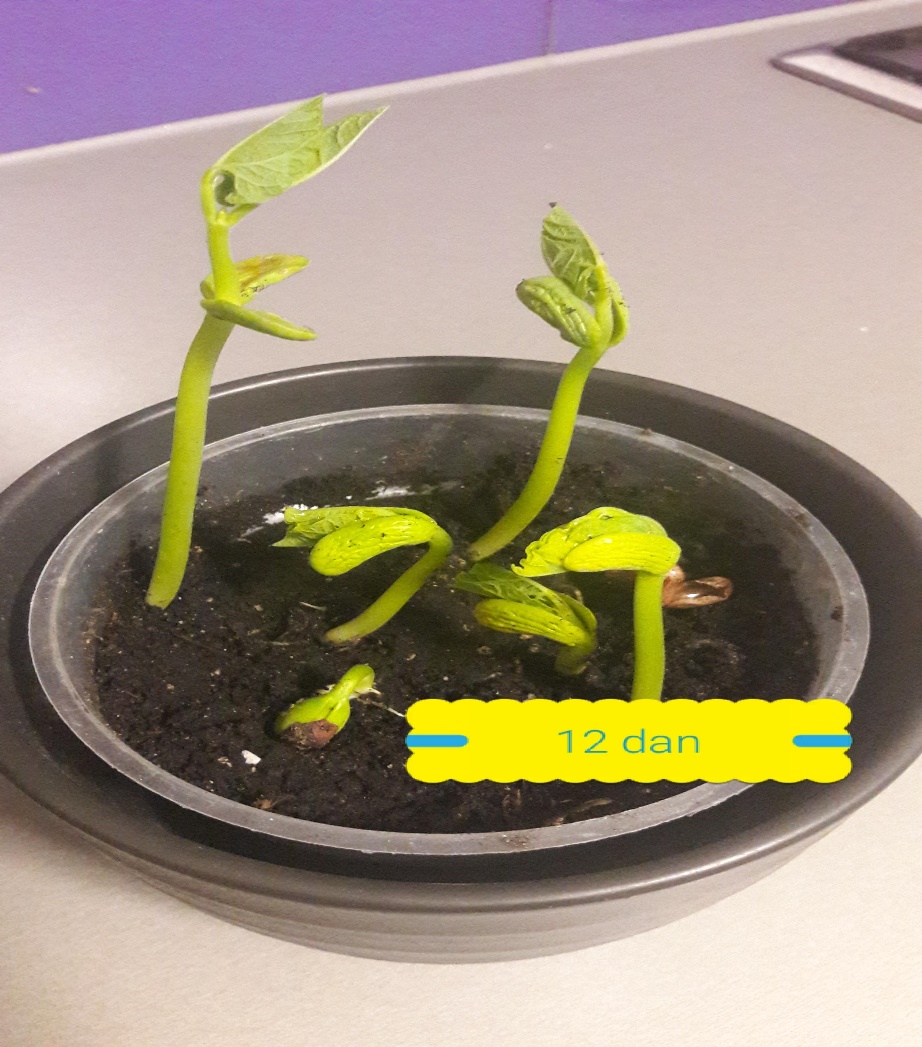 14 DAN
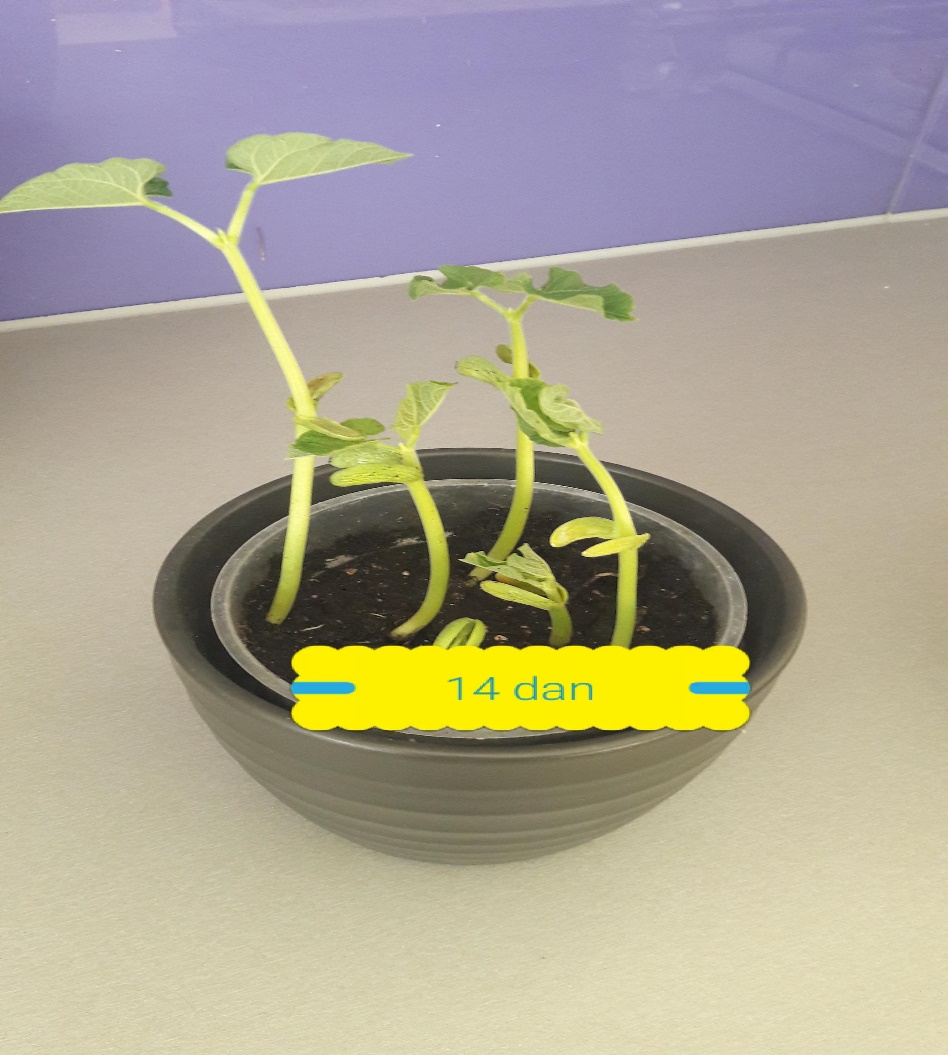 Stabljika se podiže
Supke su se otvorile a listići uspravili
Svakim danom ih je sve više
Klijanje je završeno
Biljka se počinje hraniti sama
18 DAN
Mlada biljka raste
Supke postaju sve manje i smežurane su
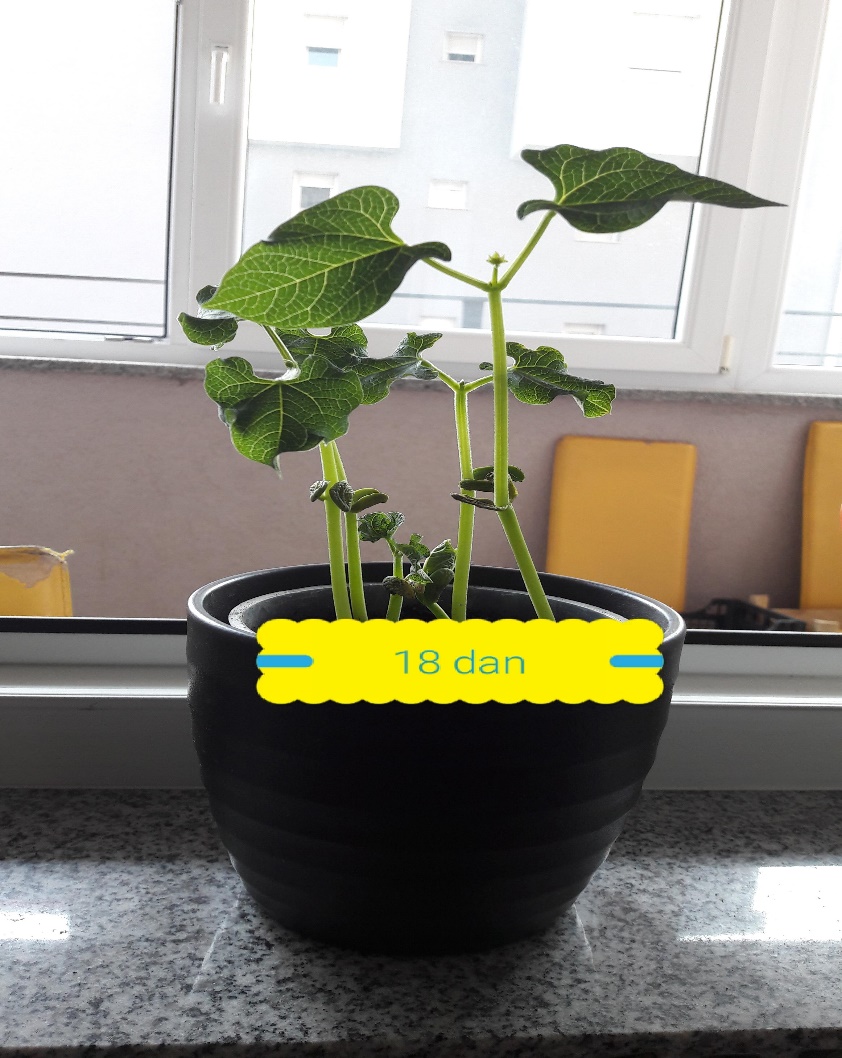 23 DAN
Biljka i dalje raste i okreće se prema suncu
Supke su se osušile
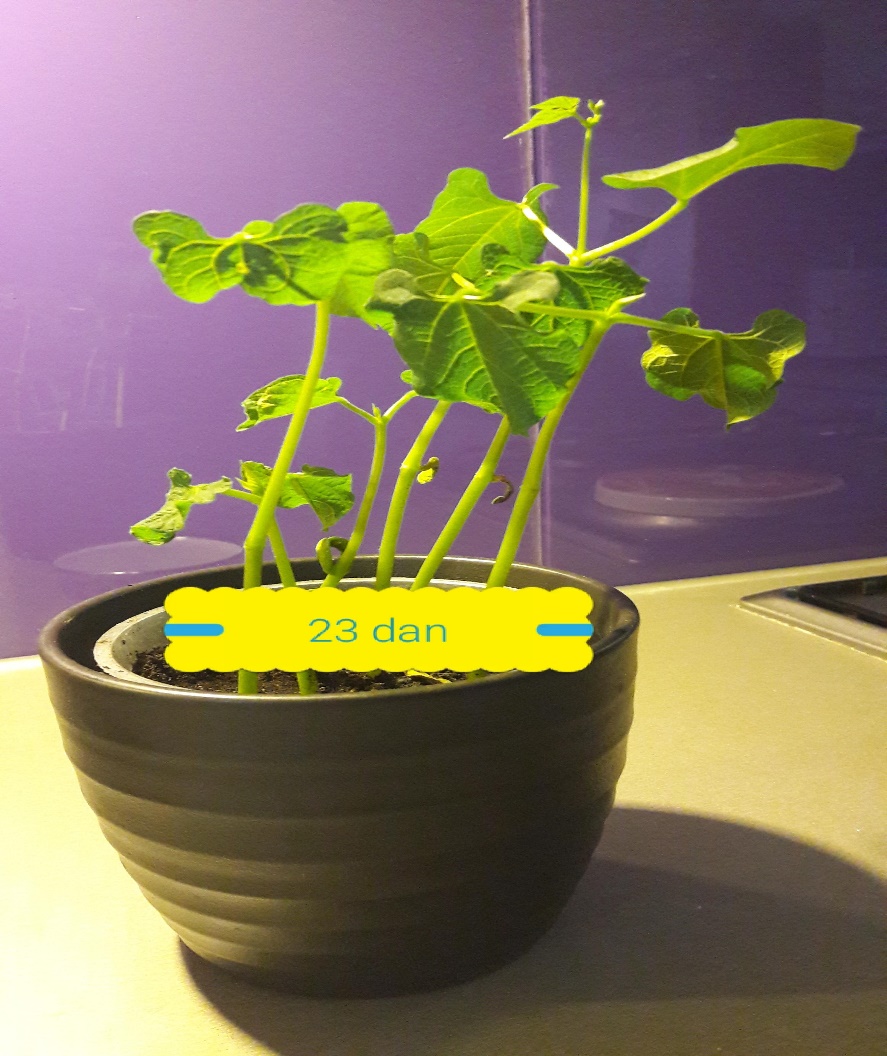 28 DAN
Sve supke su otpale
Biljke graha su razvile prekrasne zelene listove
Visina biljke je 15 cm
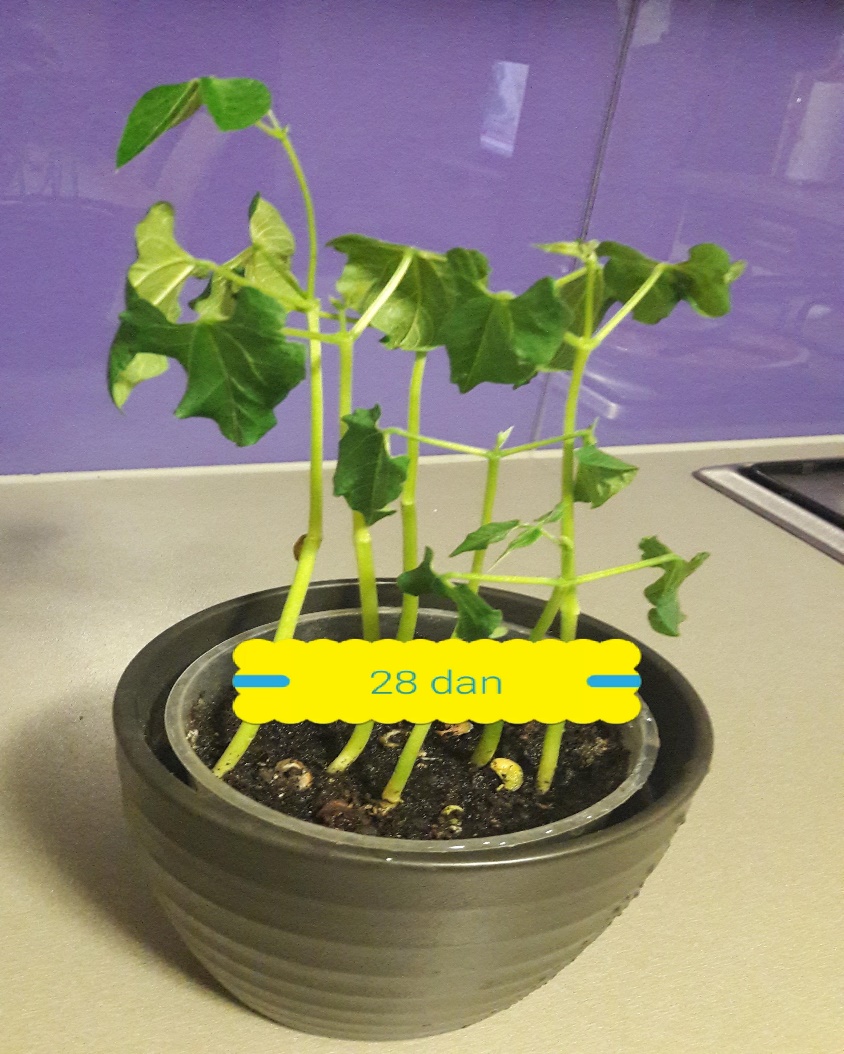 30 DAN
Biljka raste iz dana u dan
Uskoro će cvasti, imati plodove, dati sjeme i tek onda završiti svoj životni ciklus
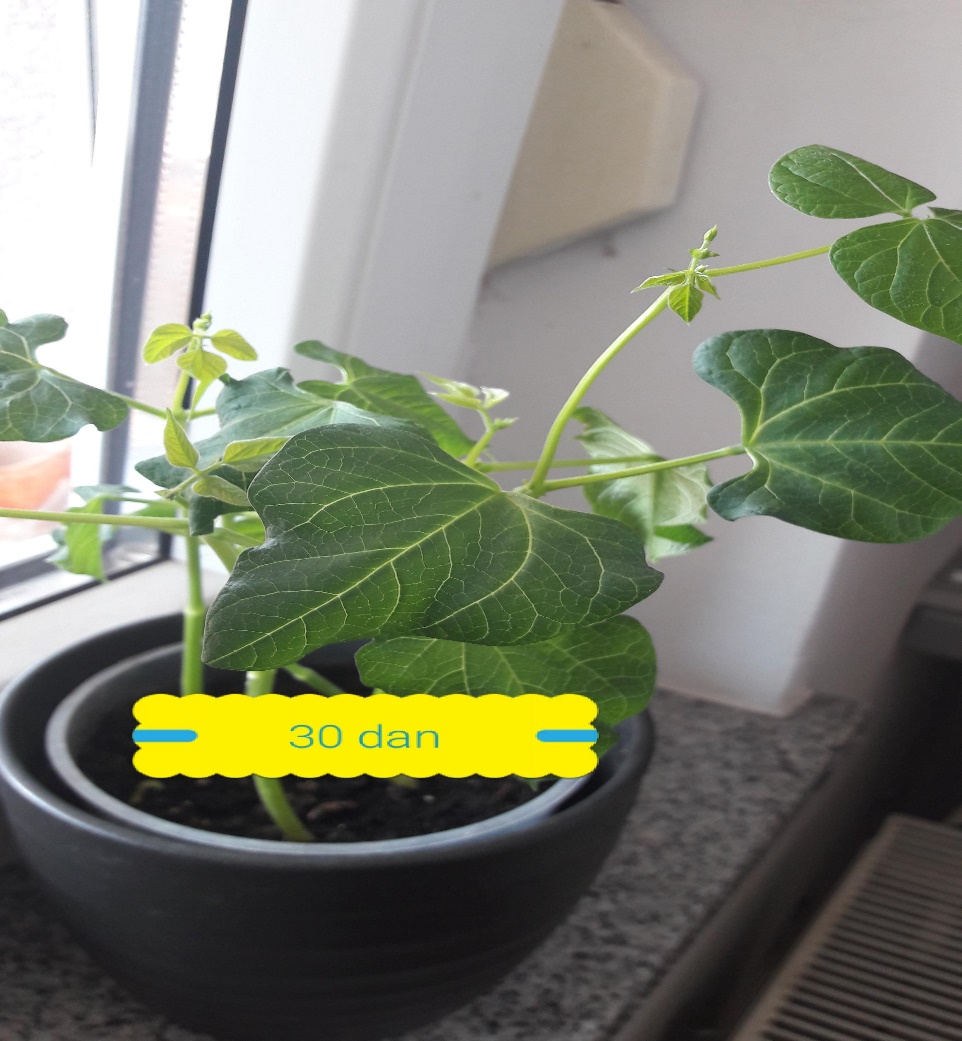